מאפייני התנועות הלאומיות
המאפיינים ודפוסי הפעילות של התנועות הלאומיות באירופה במאה ה-19
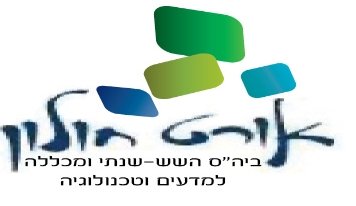 רן הורביץ
תשע"ג
- 1 -מאפייני מנהיגות התנועות הלאומיות
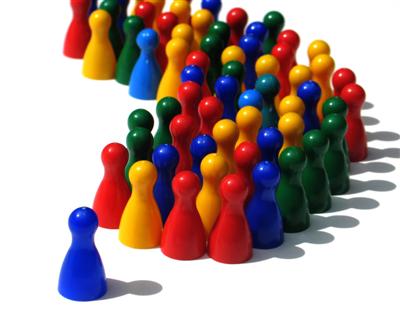 התגבשות המנהיגות הלאומית
'זן חדש של מנהיגים'.
מקור סמכותם לא נבע מהעולם 'הישן' אלא מתמיכת ההמונים.
מנהיגים כריזמטיים ומשכילים אשר הצליחו לסחוף אחריהם את העם.
רוב המנהיגים לא היו חלק מהמעמד הגבוה אלא עלו מה'בורגנות'.
'המטרה מקדשת את האמצעים'
קמילו קאבור
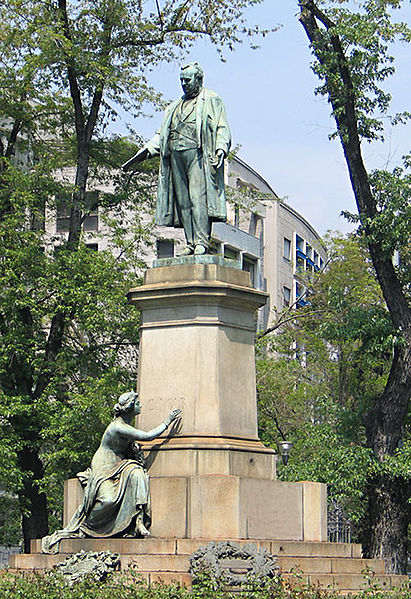 "קאבור מת וקריאת הקרב בגרונו. וכאשר גדל בחייו כן היה גדול במותו... זכור זאת, בני, בעברך על פני פסל-השיש, ואמור בלבבך: כבוד לו!"
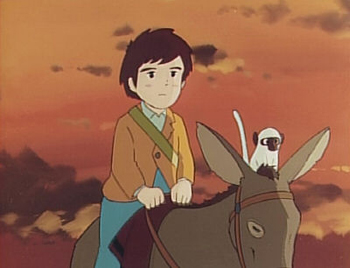 - 2 -מטרות ותחומי פעולה
מטרות ותחומי פעולה
- 3 -התפתחות בשלבים
שלבי התפתחות התנועות הלאומיות באירופה
- 4 -גורמים מסייעים ומעכבים
גורמים מסייעים ומעכבים
פיצול חברתי / מדיני / פוליטי
מודרניזציה
כיבושי נפולאון
כוחה שלהכנסייה
המהפכההצרפתית
אופי השלטון